MEMORIA DE RESULTADOS DEL
REGISTRO ESPAÑOL DE TRASPLANTE HEPÁTICO
1984-2012
ACTIVIDAD DE TRASPLANTE
TRASPLANTES INCLUIDOS EN EL RETH 
1984-2012
% GLOBAL = 20288 incluidos/20423 realizados = 99.3%
DISTRIBUCIÓN POR CENTRO DE TRASPLANTE
CARACTERÍSTICAS DE LOS DONANTES HEPÁTICOS
EDAD DEL DONANTE
CAUSA DE MUERTE DEL DONANTE
CARACTERÍSTICAS DE LOS RECEPTORES HEPÁTICOS
EDAD DEL RECEPTOR
SEXO DEL RECEPTOR POR GRUPOS DE EDAD
ESTADO PREVIO DEL RECEPTOR
ENFERMEDAD DE BASE DEL RECEPTOR
PATOLOGÍA DEL RECEPTOR
POR GRUPOS DE EDAD
PATOLOGÍA DEL RECEPTOR
POR FECHA DE TRASPLANTE
ASPECTOS TÉCNICOS
CÓDIGO DE URGENCIA
TRASPLANTES URGENTES
%
COMPATIBILIDAD ABO
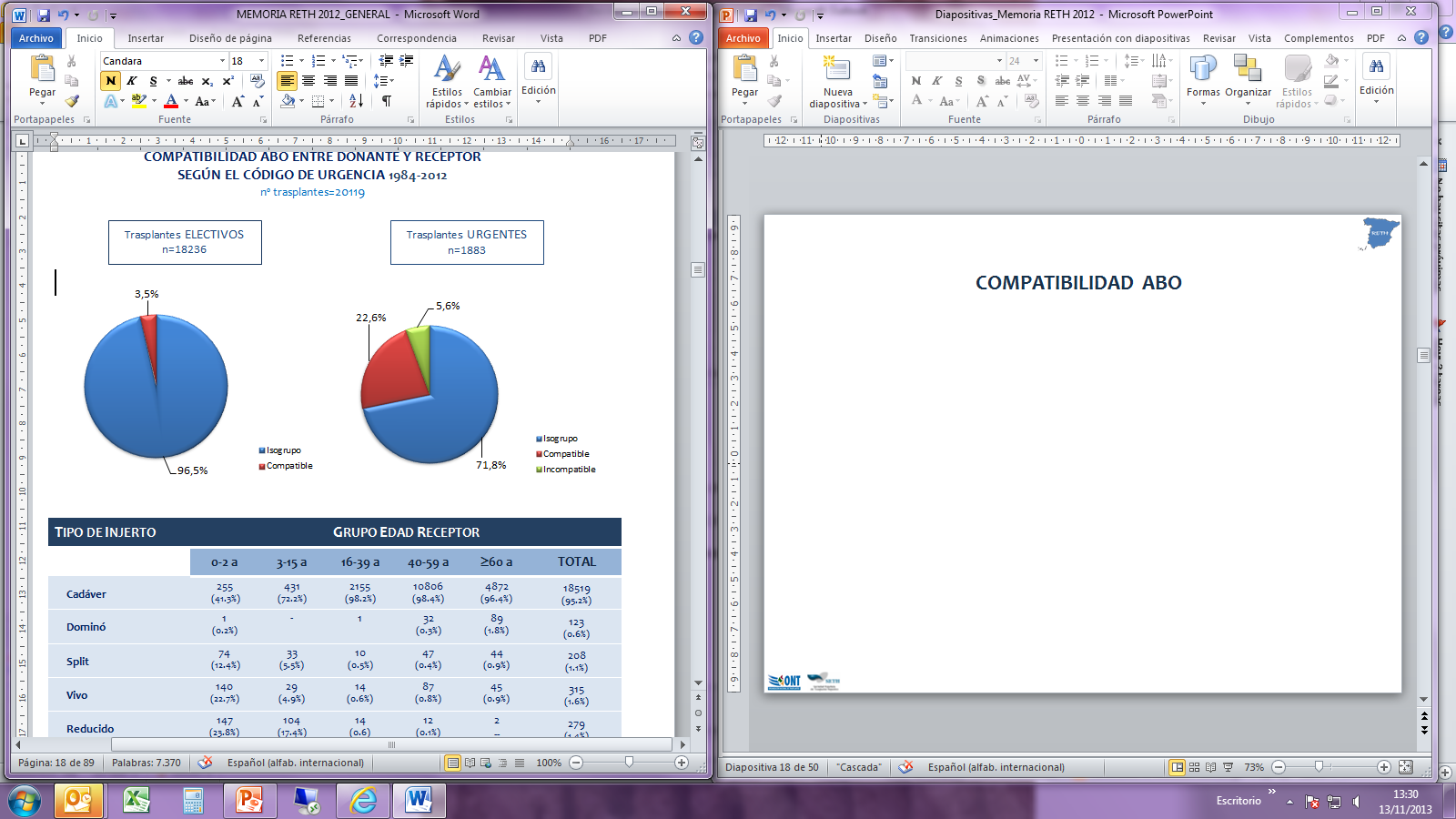 RESULTADOS DEL TRASPLANTE
RESULTADOS GLOBALES DEL TRASPLANTE
1984-2012
DISTRIBUCIÓN EN EL TIEMPO
DE LA MORTALIDAD Y EL RETRASPLANTE
1984-2012
ASPECTOS TÉCNICOS
SUPERVIVENCIA GLOBAL PARA
PACIENTE E INJERTO
SUPERVIVENCIA GLOBAL 
1984-2012
INJERTO
PACIENTE
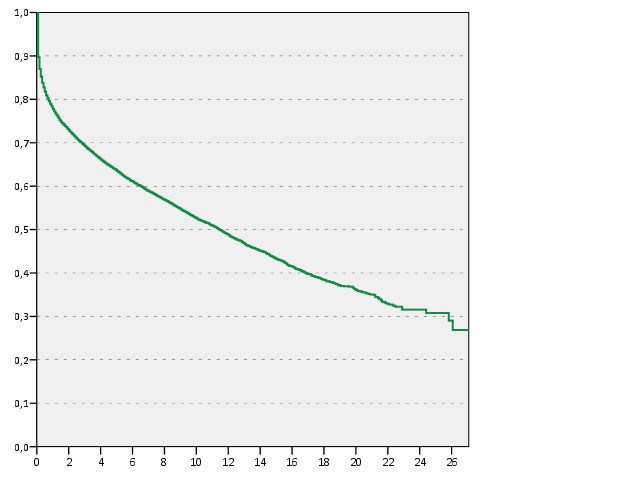 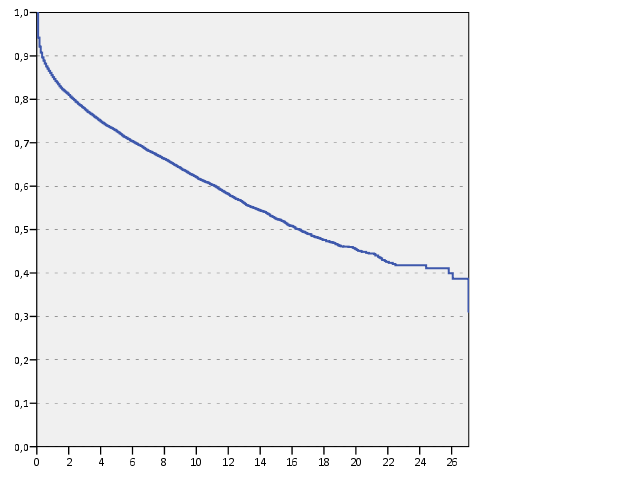 SUPERVIVENCIA DEL INJERTO
SEGÚN EL NÚMERO DE TRASPLANTE
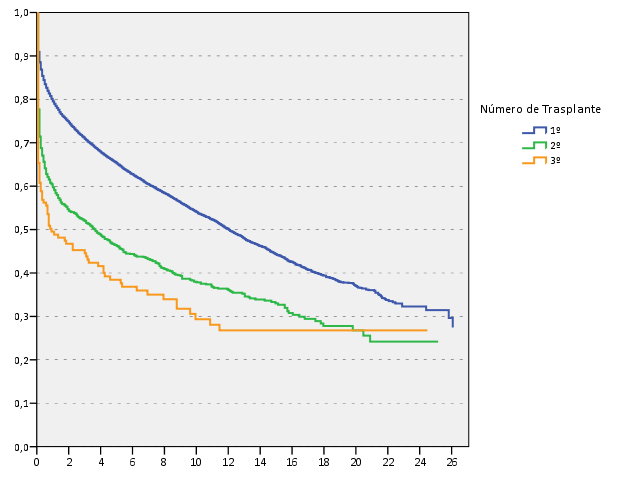 GLOBAL Wilcoxon Test p< 0.01
Todas las comparaciones p<0.05
SUPERVIVENCIA SEGÚN
PERIODO DE REALIZACIÓN
INJERTO
PACIENTE
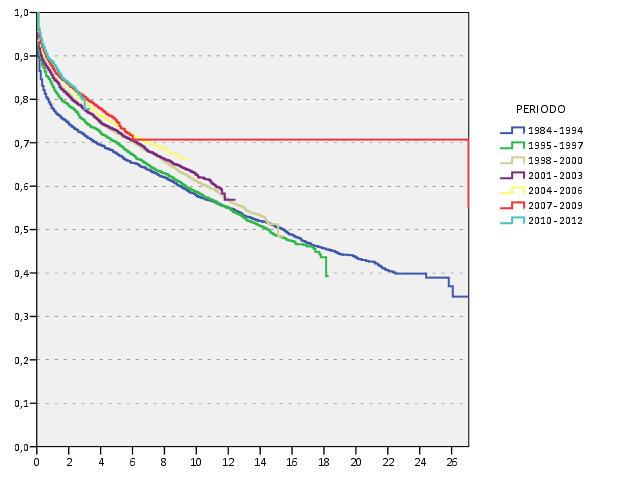 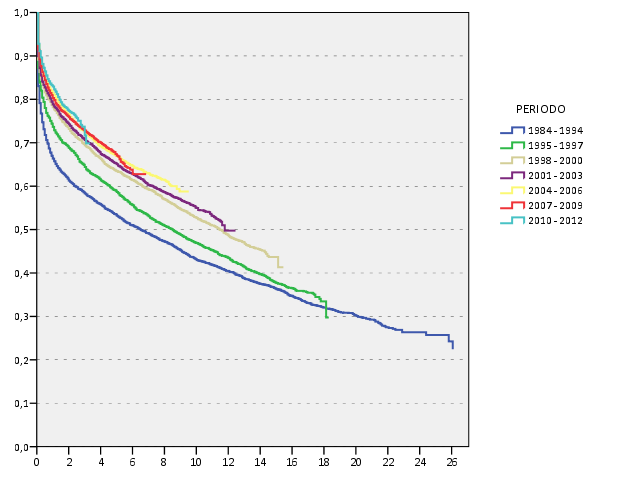 GLOBAL Wilcoxon Test         p < 0.01

Comparaciones  2001-2003 vs siguientes: p>0.05
GLOBAL Wilcoxon Test         p < 0.01

Comparaciones  20001-2003 vs siguientes: p>0.05
SUPERVIVENCIA según
CARACTERÍSTICAS DE DONANTE Y RECEPTOR
SUPERVIVENCIA SEGÚN CAUSA DE MUERTE
TX ELECTIVOS. ADULTOS. 1990-2012
INJERTO
PACIENTE
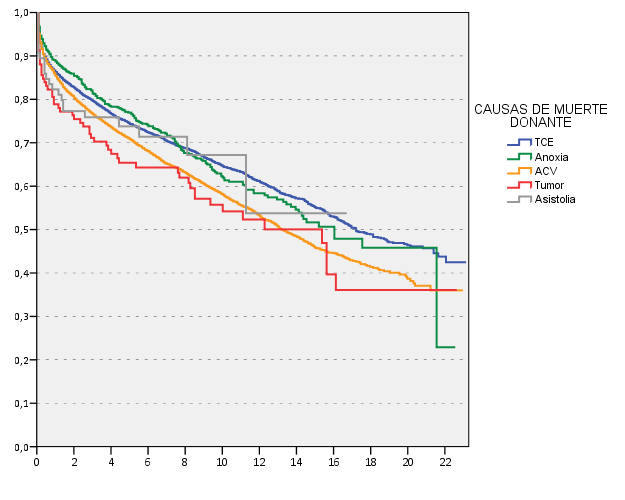 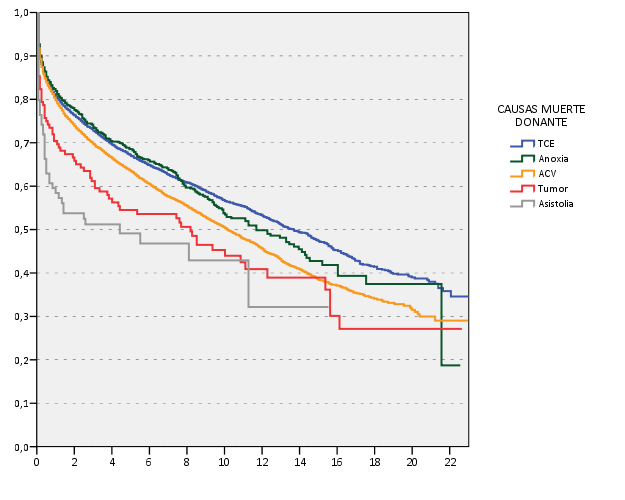 GLOBAL Wilcoxon Test p< 0.01
Todas las comparaciones salvo Anoxia vs TCE y Tumor vs Asistolia p<0.05
GLOBAL Wilcoxon Test p< 0.01

Todas las comparaciones p<0.05 salvo Asistolia vs resto, ACV vs Tumor y TCE vs Anoxia
SUPERVIVENCIA SEGÚN CAUSA DE MUERTE
TX ELECTIVOS. NIÑOS. 1990-2012
PACIENTE
INJERTO
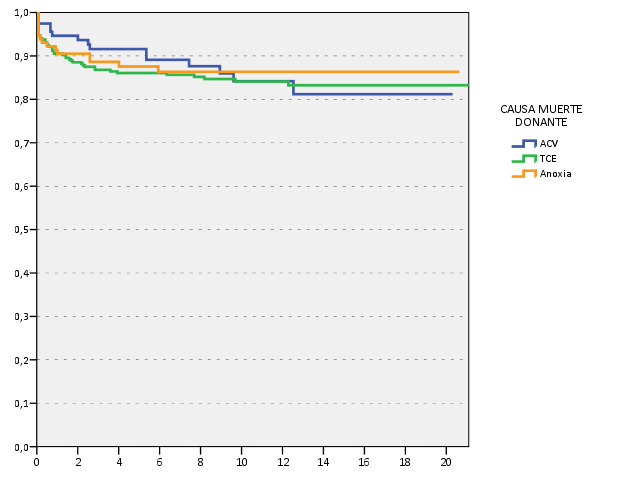 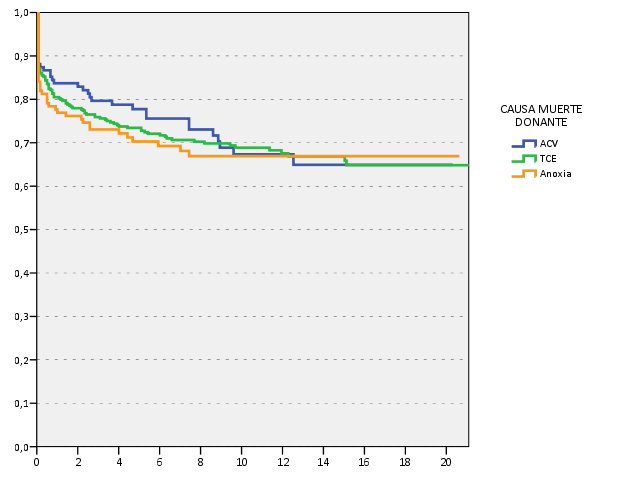 GLOBAL Wilcoxon Test p> 0.05
GLOBAL Wilcoxon Test p> 0.05
SUPERVIVENCIA DEL INJERTO SEGÚN EDAD DONANTE
TX ELECTIVOS. 1991-2012
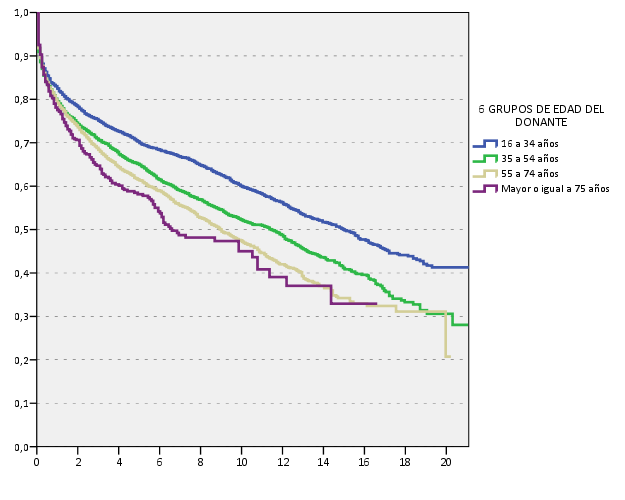 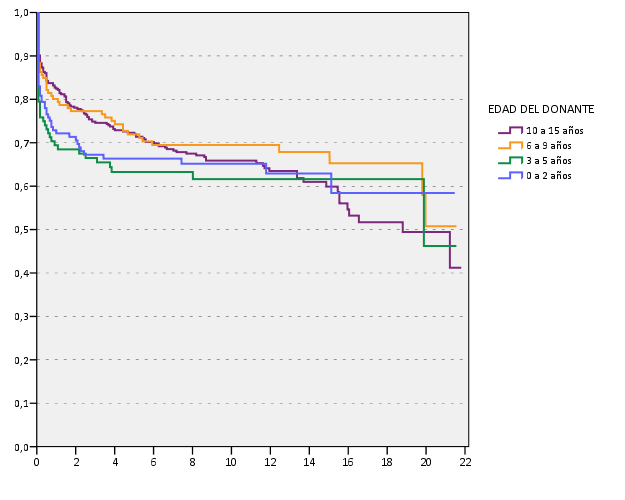 GLOBAL Wilcoxon test p>0.05
GLOBAL Wilcoxon Test  p< 0.01

Todas las comparaciones p< 0.05 excepto  55-74 años vs >75 años
SUPERVIVENCIA DEL INJERTO SEGÚN
EDAD y SEXO DEL RECEPTOR

TX ELECTIVOS. 1990-2012
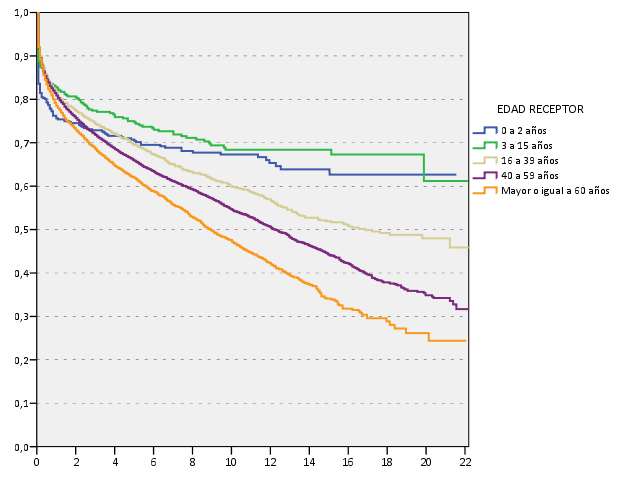 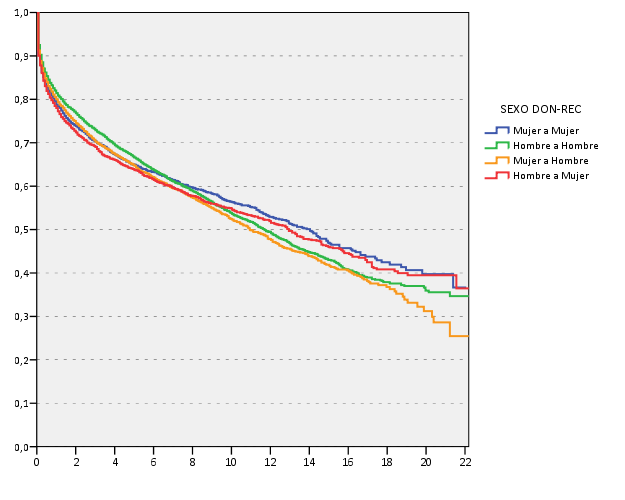 GLOBAL Wilcoxon Test p < 0.01

Todas las comparaciones p<0.05 excepto 0-2 años vs resto
GLOBAL Wilcoxon Test p<0.01

p< 0.05 excepto  
M-M vs RESTO y M-H vs H-M
SUPERVIVENCIA SEGÚN
ESTADO PREVIO DEL RECEPTOR

1991-2012
INJERTO
PACIENTE
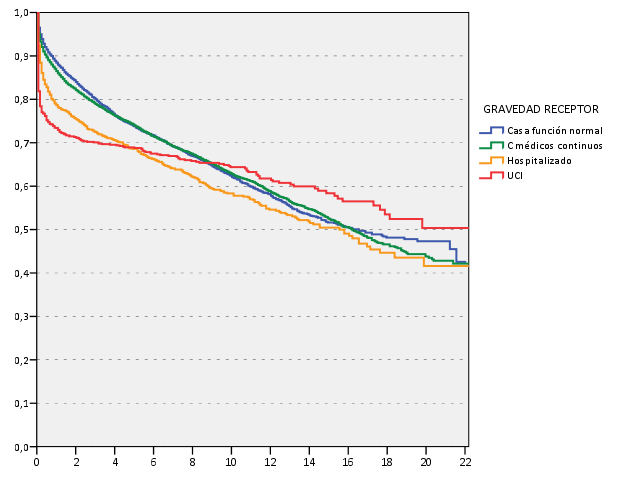 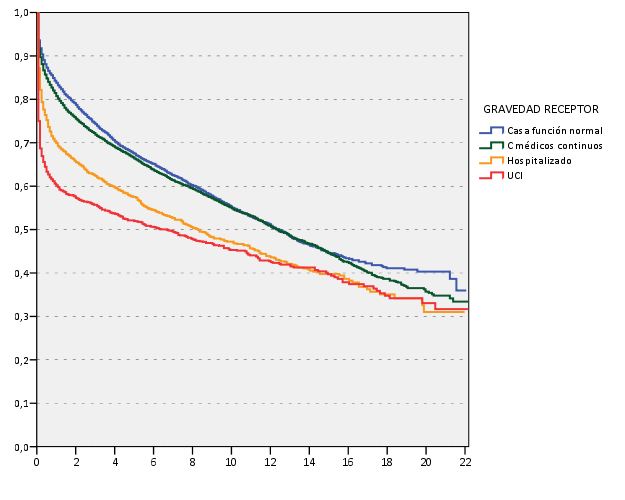 GLOBAL Wilcoxon Test  p< 0.01

Todas las comparaciones p<0.01 salvo 
Cuidados médicos vs Casa
GLOBAL Wilcoxon Test  p< 0.01

Todas las comparaciones p<0.01
SUPERVIVENCIA según
ASPECTOS TÉCNICOS
SUPERVIVENCIA SEGÚN
CÓDIGO DE URGENCIA
1991-2012
PACIENTE
INJERTO
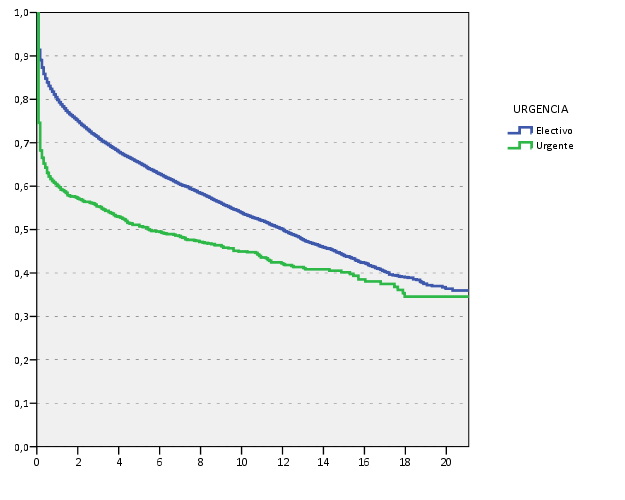 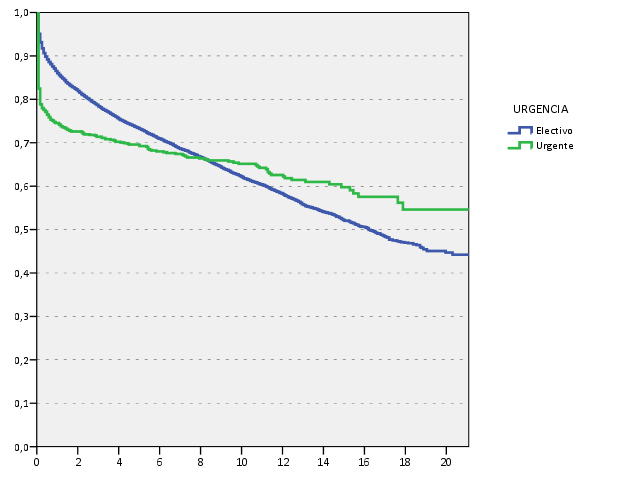 GLOBAL Wilcoxon Test  p< 0.01
SUPERVIVENCIA INJERTO SEGÚN
COMPATIBILIDAD ABO
1991-2012
URGENTES
ELECTIVOS
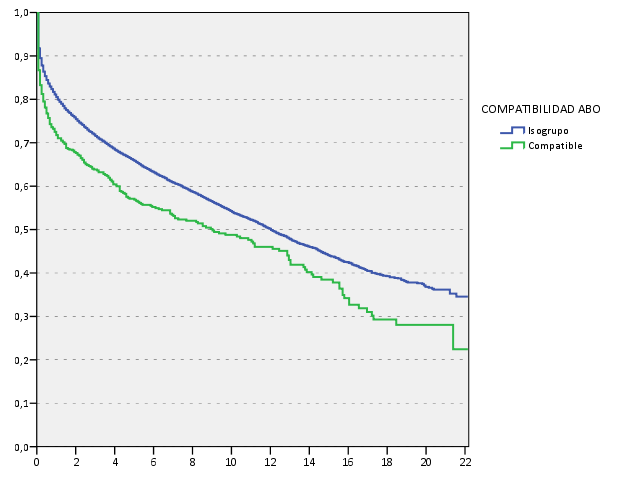 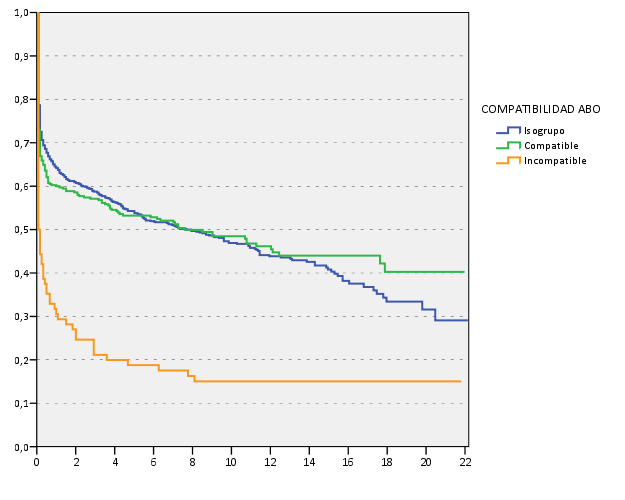 GLOBAL Wilcoxon Test  p< 0.01
GLOBAL Wilcoxon Test  p< 0.01
SUPERVIVENCIA DEL INJERTO SEGÚN 
TIEMPO DE ISQUEMIA
TRASPLANTES ELECTIVOS. 1991-2012
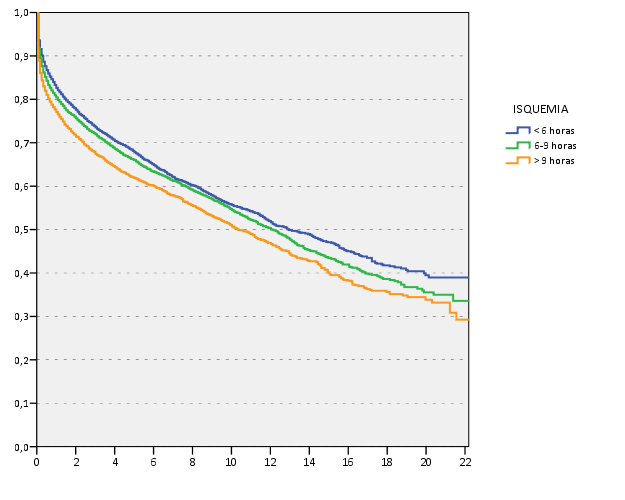 GLOBAL Wilcoxon Test  p< 0.01

Todas las comparaciones   p< 0.01
SUPERVIVENCIA DEL INJERTO SEGÚN 
TIPO DE INJERTO
DONANTE CADÁVER. TX ELECTIVOS. 1984-2012
<16 AÑOS
ADULTOS
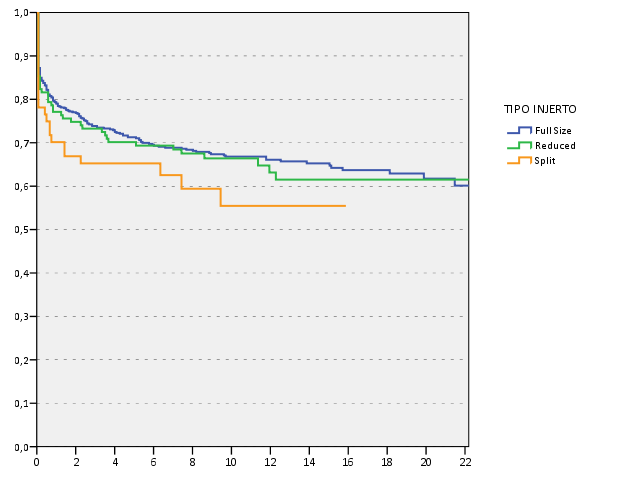 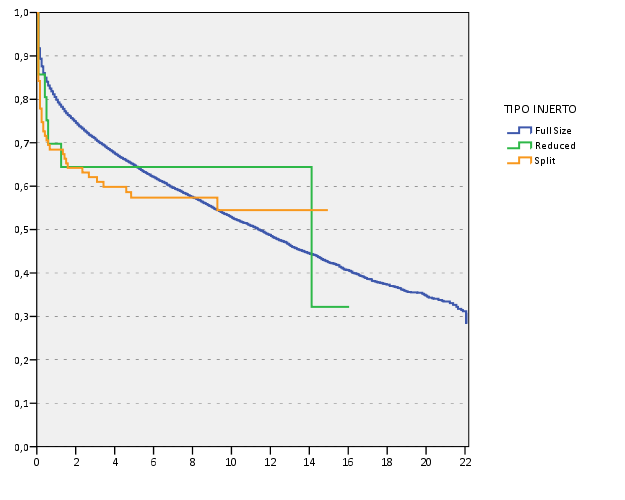 GLOBAL Wilcoxon Test  p> 0.05
SUPERVIVENCIA según
PATOLOGÍA EN RECEPTORES ADULTOS
SUPERVIVENCIA SEGÚN INDICACIÓN
ADULTOS. 1991-2012
PACIENTE
1er INJERTO
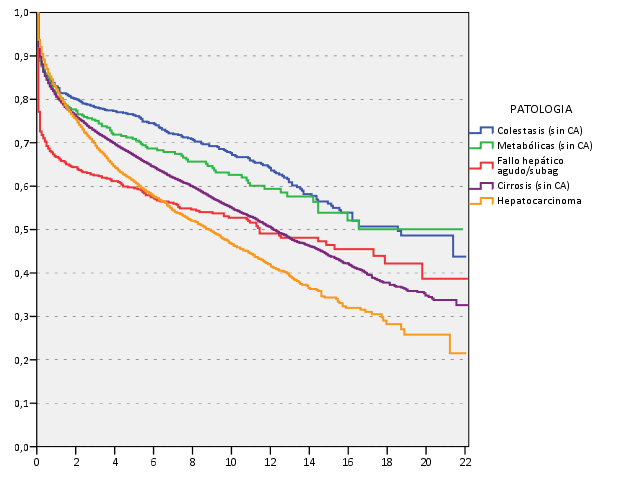 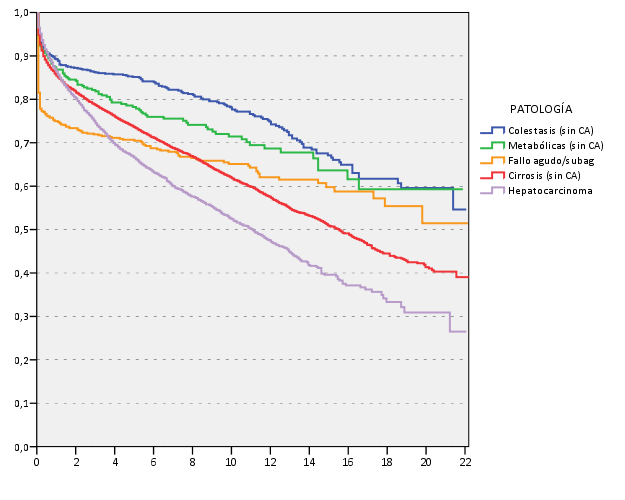 GLOBAL Wilcoxon Test  p< 0.01

Todas las comparaciones p< 0.05
GLOBAL Wilcoxon Test  p< 0.01

Todas las comparaciones p< 0.05 excepto
Metabólicas vs Colestasis y Cirrosis
SUPERVIVENCIA SEGÚN PATOLOGÍA DE BASE

ADULTOS. TX ELECTIVOS. 1991-2012
PACIENTE
1er INJERTO
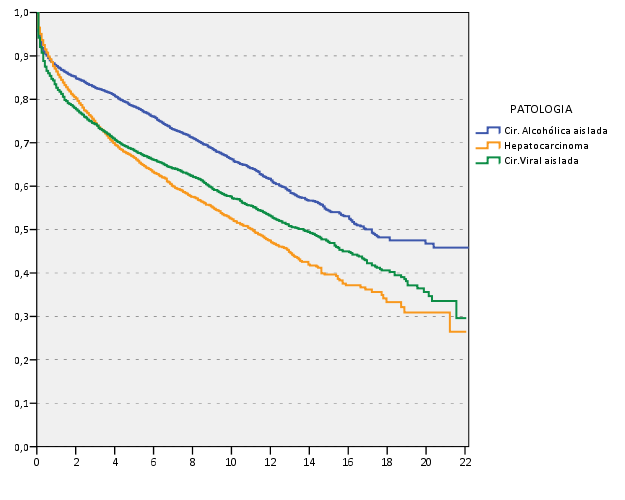 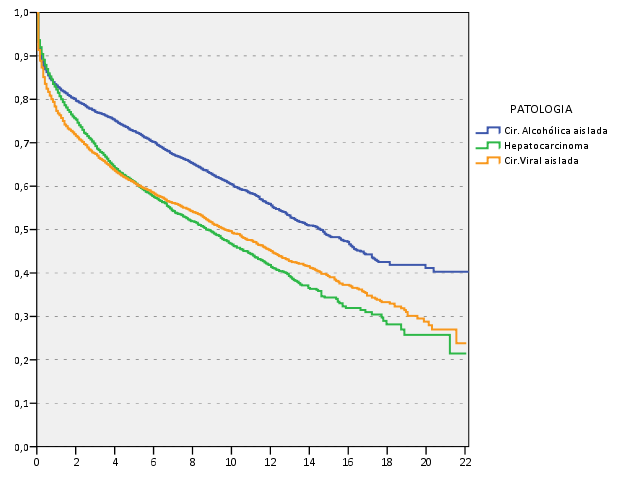 GLOBAL Wilcoxon Test p < 0.01

Cirrosis alcohólica aislada vs resto: p<0.05
Hepatocarcinoma vs Cirrosis viral aislada: p>0.05
ENF COLESTÁSICAS Y AUTOINMUNES
ADULTOS. TX ELECTIVOS. 1991-2012
1er INJERTO
PACIENTE
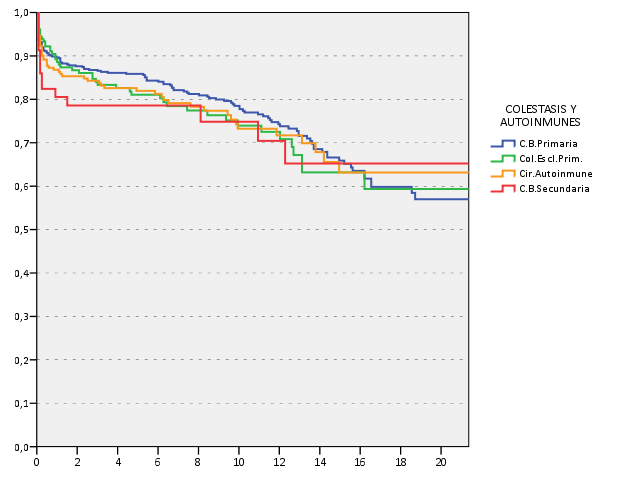 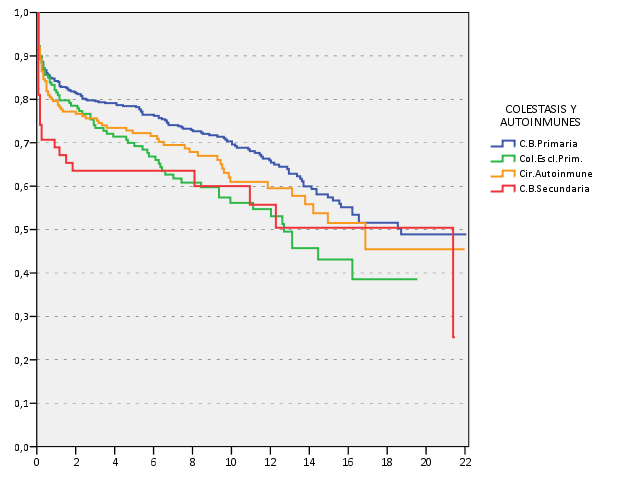 GLOBAL Wilcoxon Test p<0.05

Todas las comp p>0.05 excepto CB 1ª vs CB 2ª
GLOBAL Wilcoxon Test p> 0.05
SUPERVIVENCIA SEGÚN TIPO DE CARCINOMA
ADULTOS. TX ELECTIVOS. 1991-2012
PACIENTE
1er INJERTO
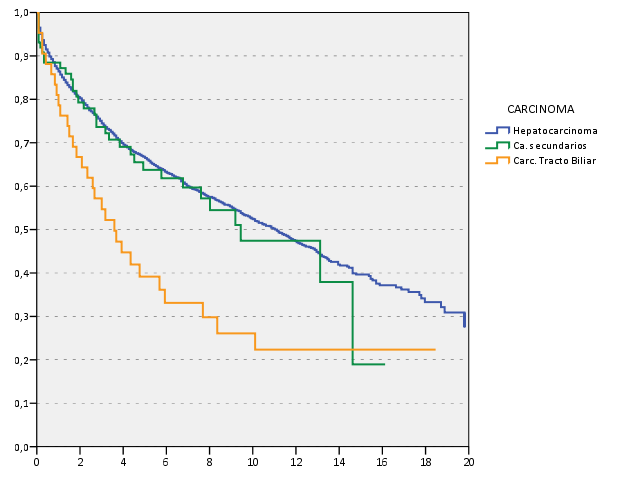 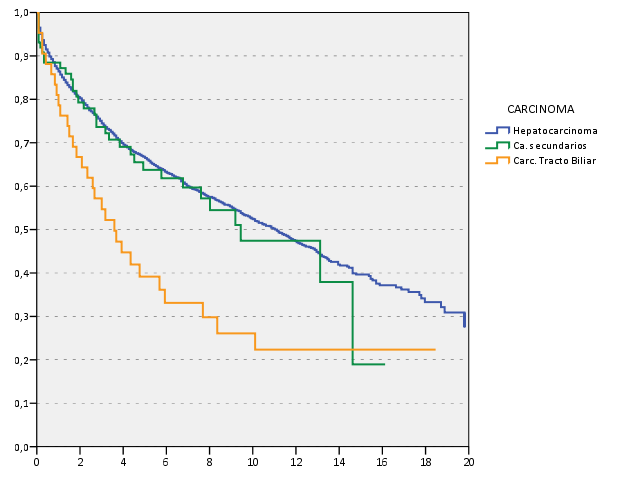 GLOBAL Wilcoxon Test p< 0.01

Ca Tracto biliar vs resto: p> 0.05
SUPERVIVENCIA según
PATOLOGÍA EN RECEPTORES INFANTILES
SUPERVIVENCIA SEGÚN INDICACIÓN
INFANTILES. 1991-2012
1er INJERTO
PACIENTE
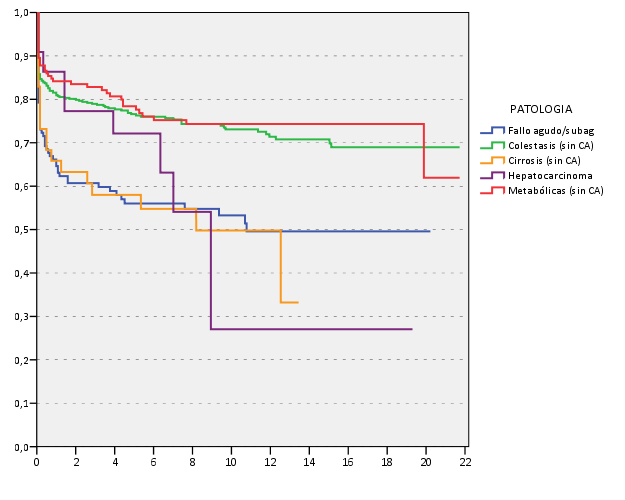 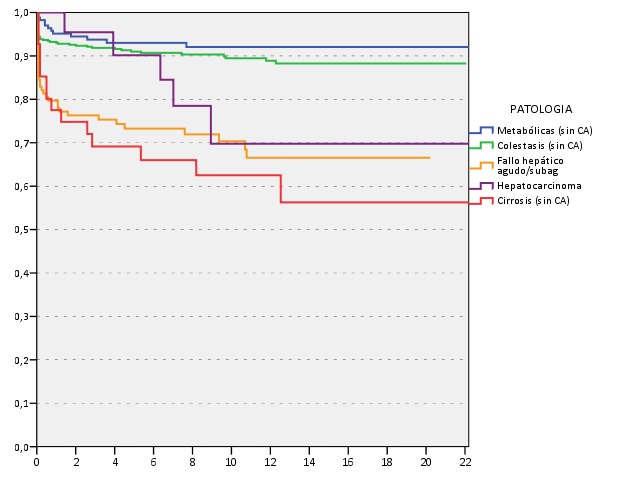 GLOBAL Wilcoxon Test p<0.01

Fallo agudo vs Metabólicas y Colestasis p< 0.01
Cirrosis vs Metabólicas y Colestasis p< 0.01
Resto p> 0.05
GLOBAL Wilcoxon Test p<0.01

Fallo agudo. vs Metabólicas y Colestasis  p< 0.01
Cirrosis vs Metabólicas y Colestasis p< 0.05
Resto p> 0.05
CIRROSIS por VIRUS C
SUPERVIVENCIA EN CIRROSIS SEGÚN
SEROLOGÍA VHC RECEPTOR

ADULTOS. TX ELECTIVOS. 1991-2012
PACIENTE
1er INJERTO
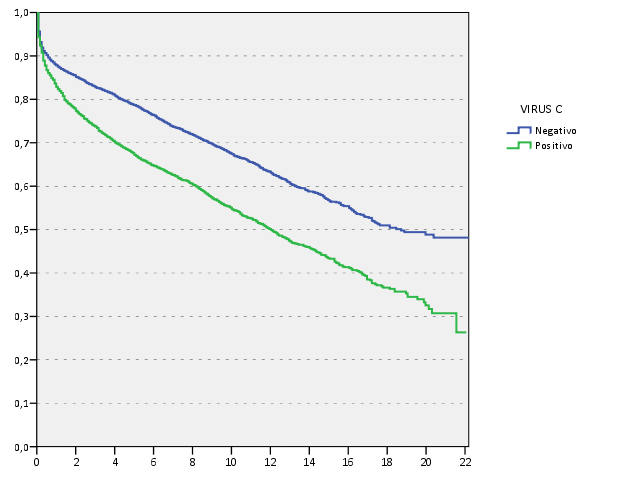 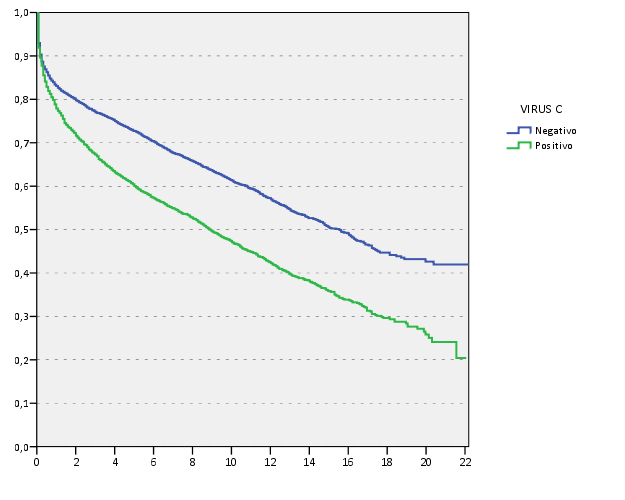 Wilcoxon Test  p< 0.01
SUPERVIVENCIA DEL PRIMER INJERTO
CIRROSIS POR VHC
ADULTOS. TX ELECTIVOS. 1984-2012
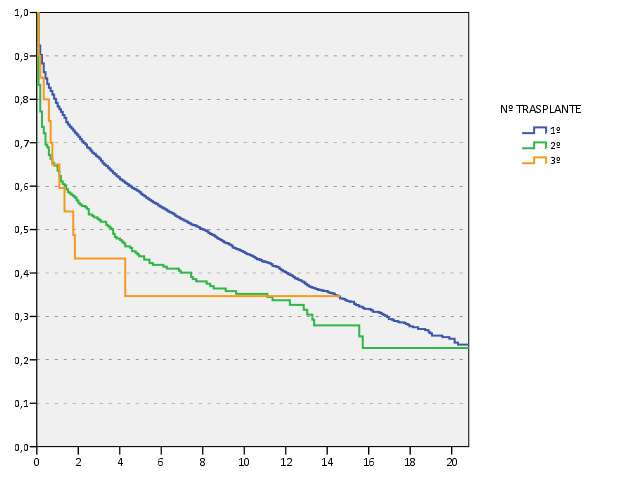 Global Wilcoxon Test  p< 0.01

1er injerto vs resto p<0.01
2º vs 3er: p>0.05
SUPERVIVENCIA DEL 2º INJERTO
RETRASPLANTES ELECTIVOS (EXCLUIDOS HEPATOCARCINOMAS)
RECEPTORES ADULTOS. 1984-2012
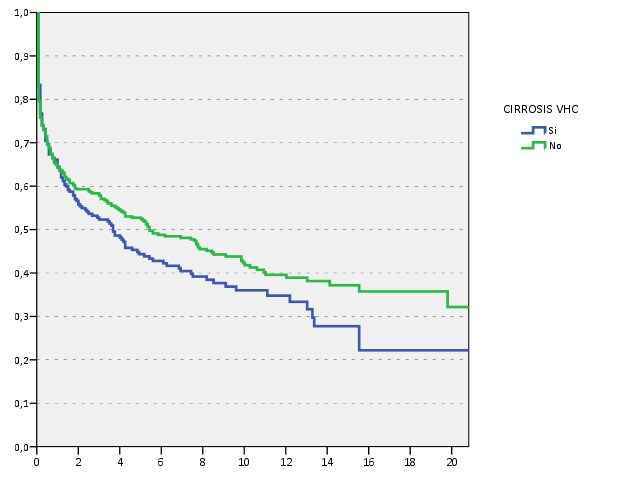 Wilcoxon Test  p> 0.05